Calisthenics
Longitude and latitude are used to:
	a. Tell the difference between cultures.
 	b. Locate places on a world map.
	c. Navigate rivers.
	d. Get from one highway to another.
 
Latitude is labeled:
a. North and East
b. West and South
c. North and South
d. East and West

Longitude goes from:
a. North to East
b. West to South
c. North to South
d. East to West
Political Map
A Political Map shows the boundaries and locations of political units.
Political units are communities that are united under a government. 
Countries, states, counties, cities, and towns are political units. Many features depicted on a political map are made by humans.
Physical Map
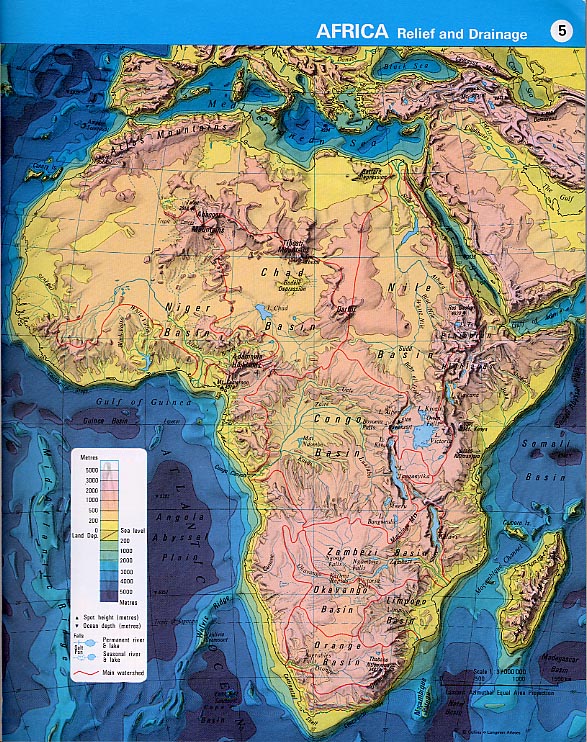 Physical Maps: A physical map shows the location and the topography, or shape, of the Earth’s geographic forms. 

You use the SCALE to find the elevation.
What makes this a physical map?
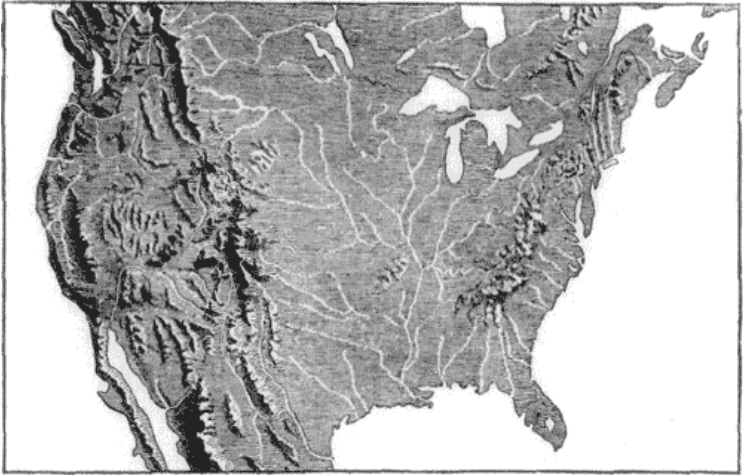 What makes this a political map?
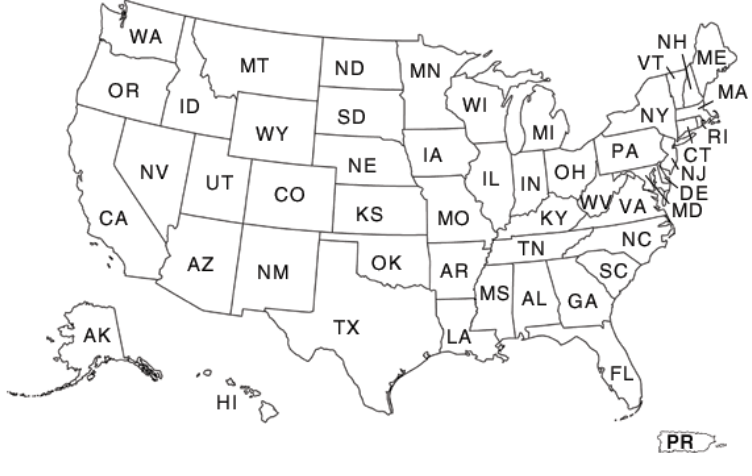 How do you tell the difference!
How to tell the difference between a physical and political map:	
Identify what the map is showing.
Ask: Is the main focus of the map made by humans or nature?
Made by humans? ➔ Political Map 
Made by nature? ➔ Physical Map
Political or Physical?
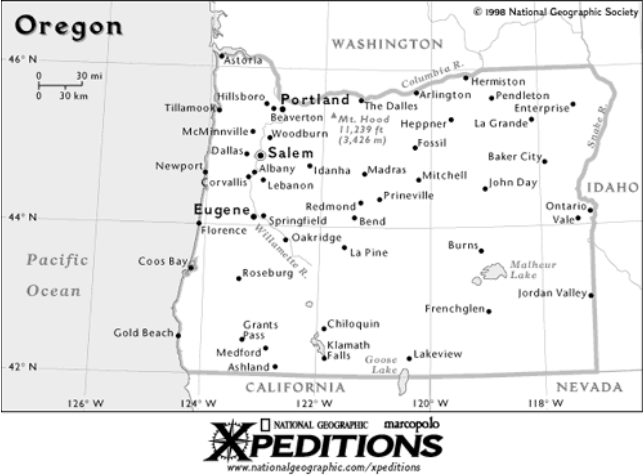 Political or Physical?
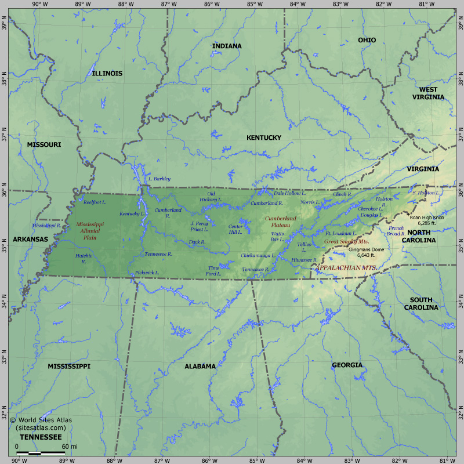 Political or Physical?
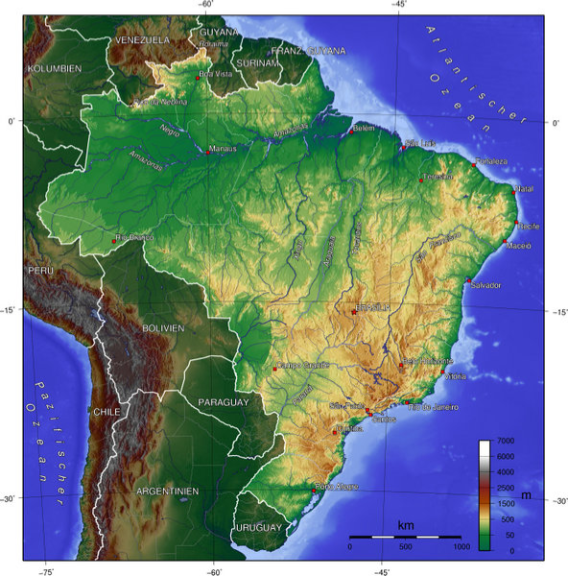 Political or Physical?
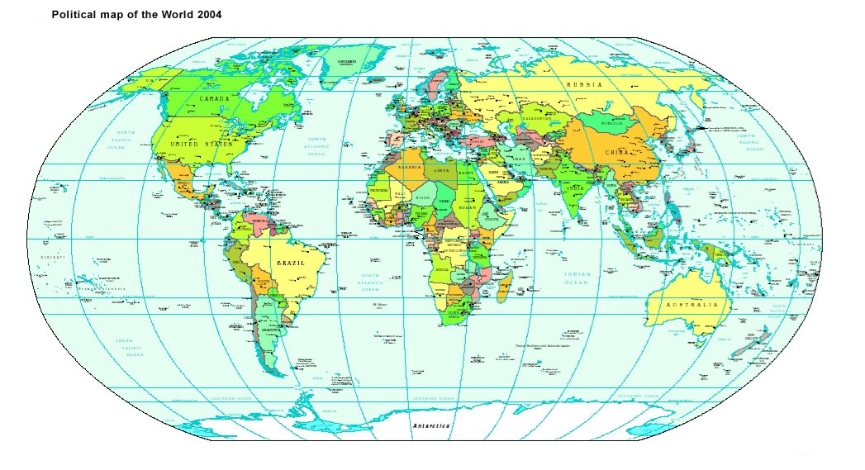 Political or Physical?
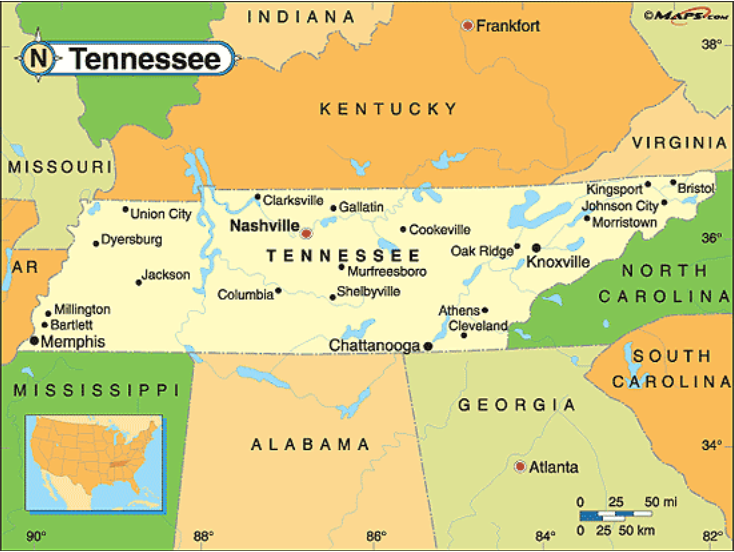 Political or Physical?
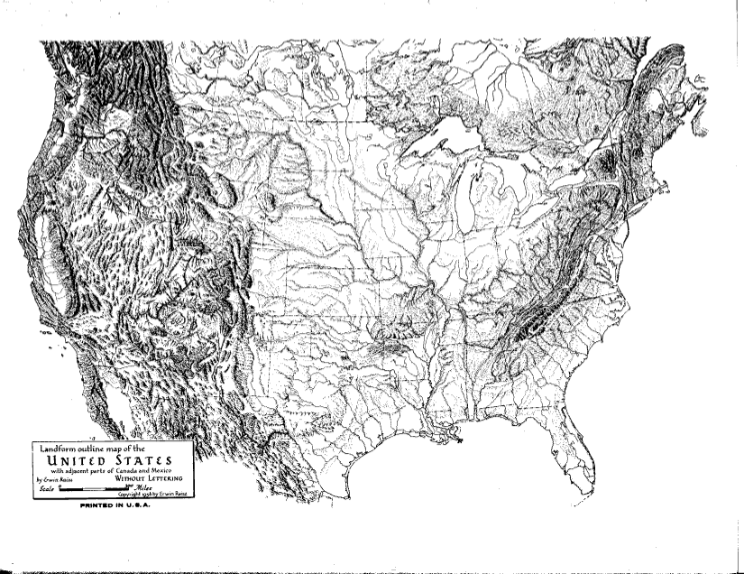 Resource Maps
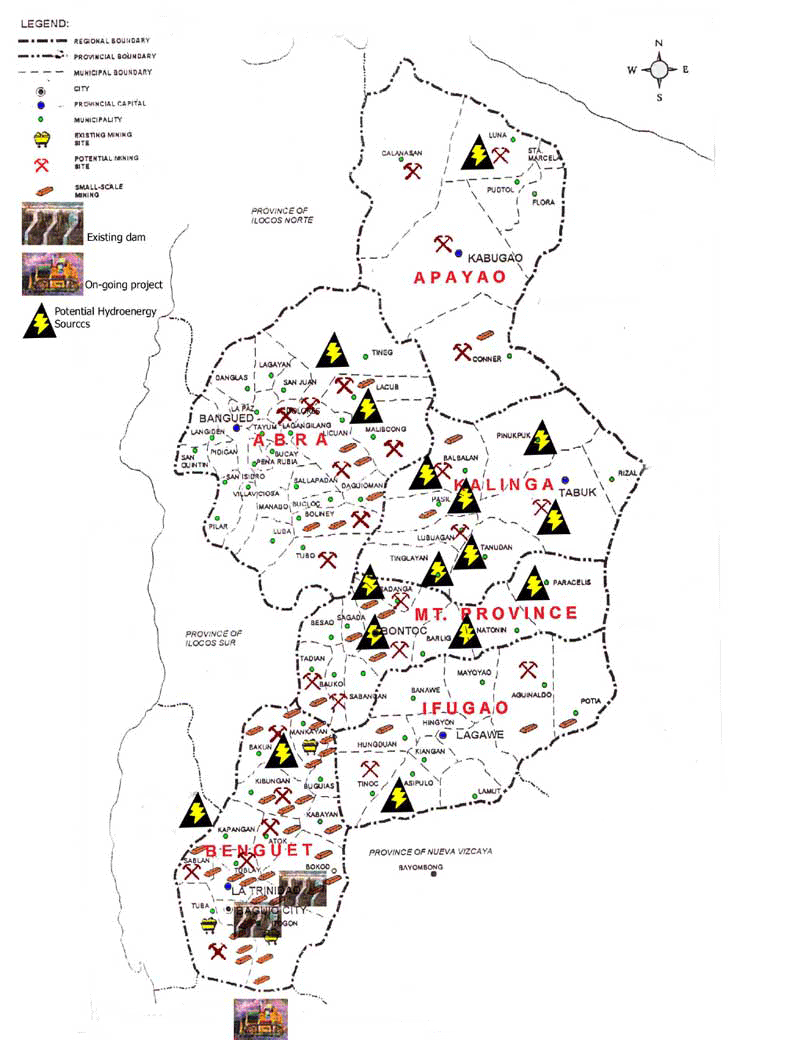 Resource maps show the natural resources found in a region.

Use the map key to find the location of resources.
Topographic Map
Topographic Map
Two dimensional depiction of natural and human made features of the Earth

Used for hiking, resource management, and urban planning
Relief Map
Show contours of landmarks and terrain using colors rather than lines

More complex version of a topographical map